Krizové řízení
Narušení rovnováhy, které může ohrozit dosahování cíle podniku nebo dokonce vést k ohrožení jeho další existence.
Následkem je: ztráta disponibilního zisku, nedostatek výrobních prostředků, či úplná ztráta funkčnosti podniku sociálních služeb.
charakteristika
Vždy časová tíseň
Nedostatek informací
Vysoká míra rizika
Personální tíseň
Přístup manažera/vlastníka
Při standardním řízení - každý je odpovědný za svou oblast,řídí především své přímé podřízené.
Při krizovém řízení-Jsou aktivní ke všem lidem, kteří jsou nápomocni v řešení problémů bez rozdílu úrovně. Důraz se klade na odstranění příčin problémů.
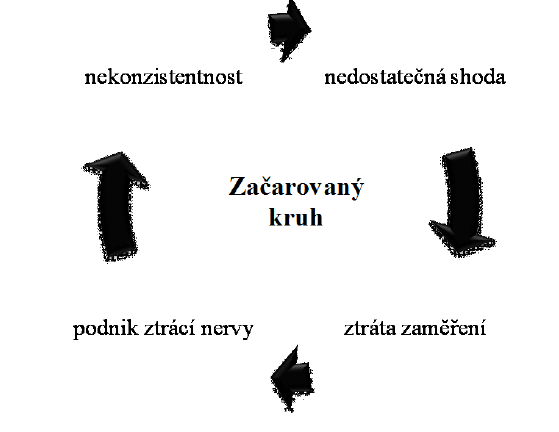 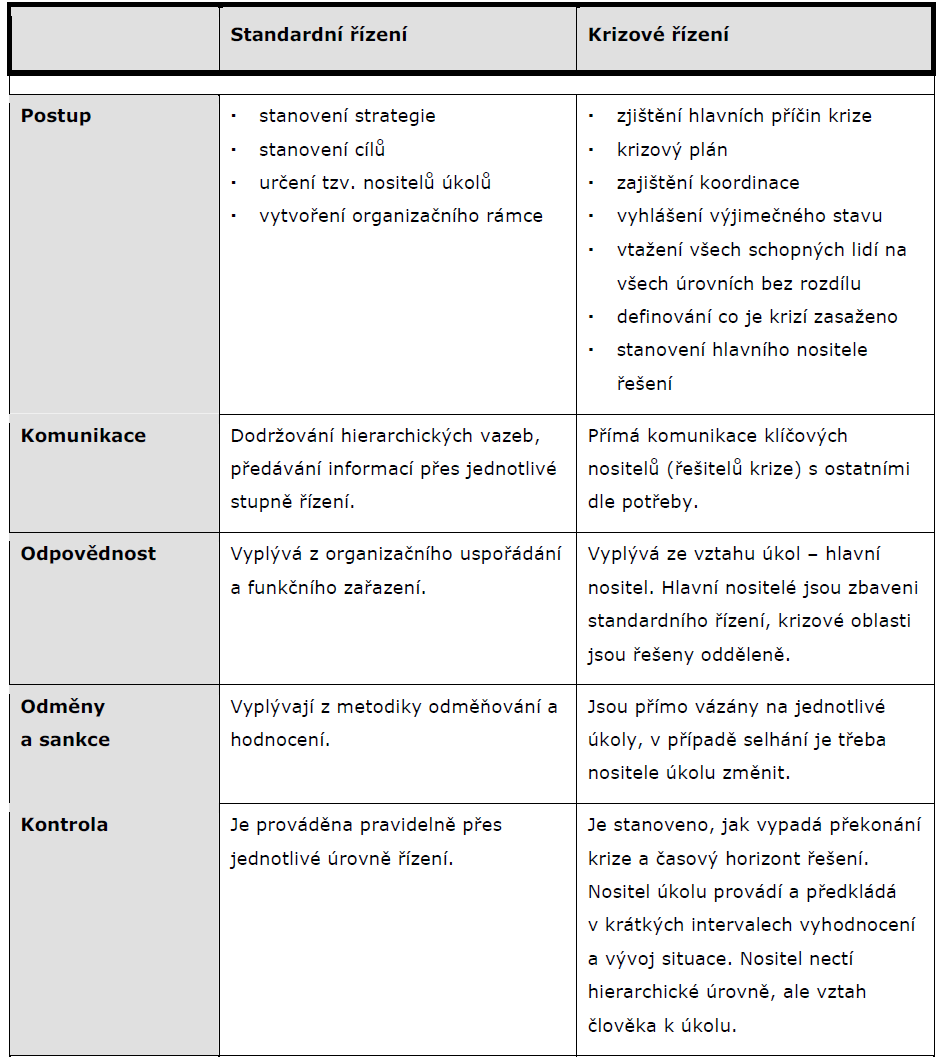 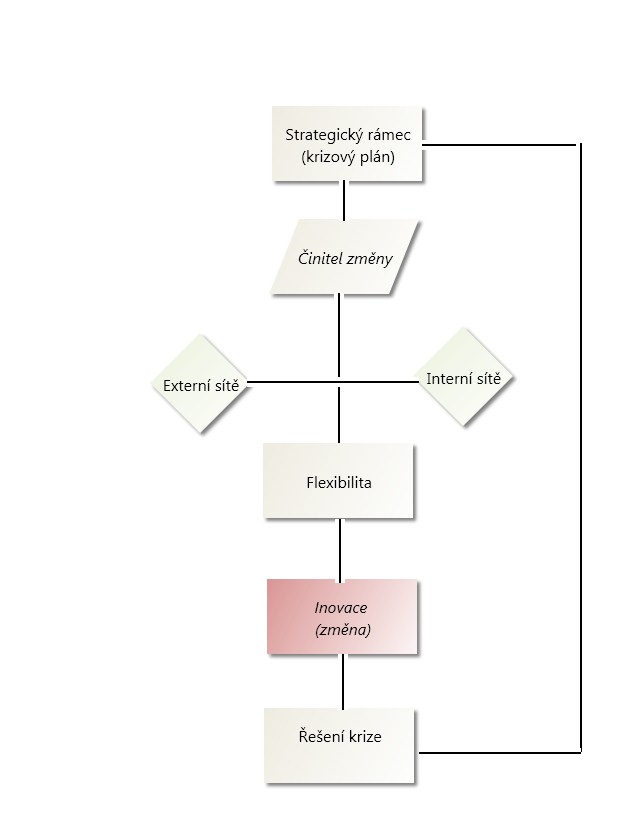 Hnilica, J. Fotr, J. Aplikovaná analýza rizika ve finančním managementu a investičním rozhodování. Praha : GRADA Publishing, 2009. ISBN 978-80-247-2560-4.
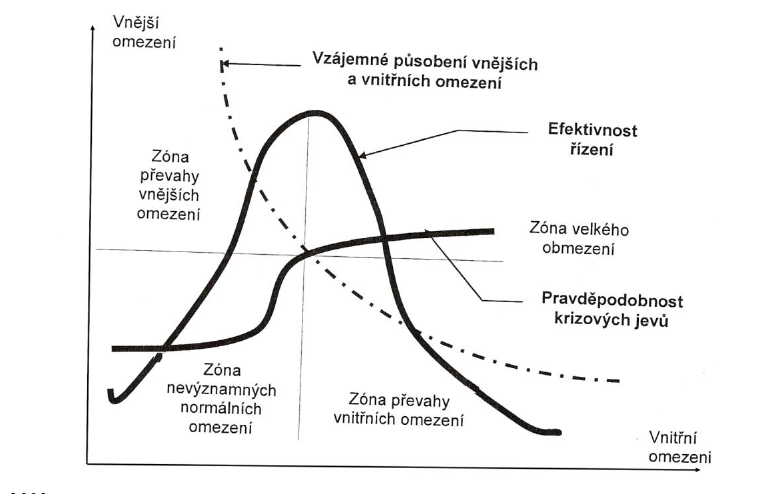 Organizační a další změny zahajujeme:
1. nahoře
2. na střední úrovni
3. dole
Stupně řízení:
 běžný styl – řídíme o 1 stupeň níže, kontrolujeme až o 2 stupně níže,
 krizový styl – můžeme řídit o více stupňů – níže 
Komunikace:
 kolektivní komunikace – konkrétní přístup podle situace, obecně je třeba komunikaci posílit,
 posílení individuální komunikace se všemi stupni (nejen s přímými
spolupracovníky).
Jak předcházet krizi – nástroje 1
Interní audit
provádění permanentní analýzy podniku,
kontrola plnění podnikových norem a rozhodnutí vedení podniku, 
informování vedení podniku o zjištěných odchylkách a anomáliích,
vyhodnocování využití disponibilních zdrojů včetně lidských pro dosahování podnikových cílů,
Jak předcházet krizi – nástroje 2
Controlling + standardy
jde o systém pravidel
napomáhá dosažení cílů,
zabraňuje nečekaným negativním jevům,
včas varuje, objeví-li se nebezpečí vyžadující určitá příslušná opatření.
Jak předcházet krizi – nástroje 3
Vnitřní kontrola
jedná se o soubor metod a postupů, které jsou aplikovány v rámci kontroly řízení podniku
jejich úkolem je působit preventivně
Co stále sledujeme?
následky – sledujeme ztráty, škody, újmy-znamená následky vzniklé přímo v důsledku mimořádné události
příčiny 
čas 
prostor 
intenzita následků
 rizikovost 
činnosti